Возрастные  и индивидуальные особенности развития детей дошкольного возраста. Развитие личности в дошкольном возрасте.
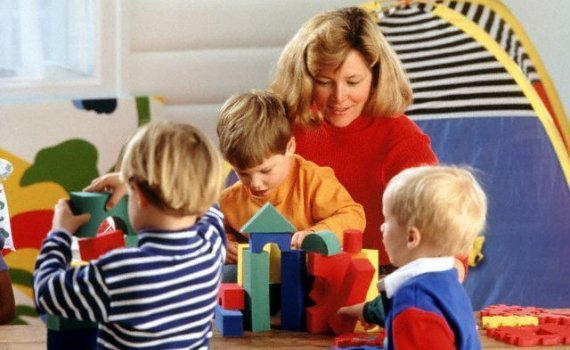 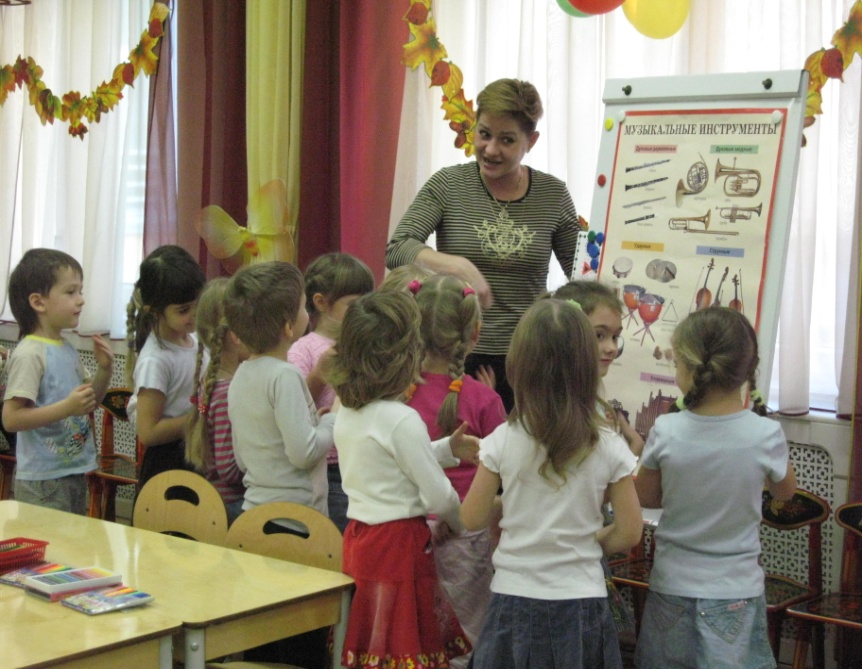 Основные вехи развития ребенка от трех до семи лет жизни:

Складывается новая социальная ситуация развития;

Ведущей деятельностью становится сюжетно-ролевая игра;

Во время игры дошкольники овладевают другими видами деятельности;

Возникают важные новообразования в психической и личностной сферах;

Происходит интенсивное интеллектуальное развитие ребенка;

- Формируется готовность к обучению в школе.
Движущие силы развития психики дошкольника:
- потребность в общении;
- потребность во внешних    впечатлениях;
- потребность в движениях.
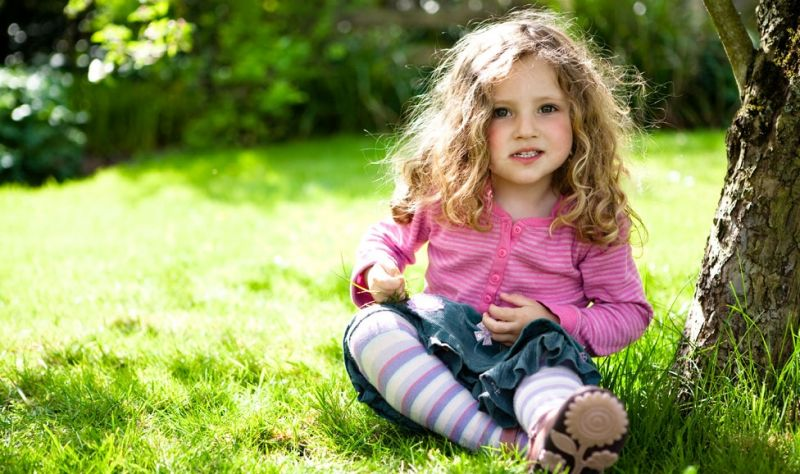 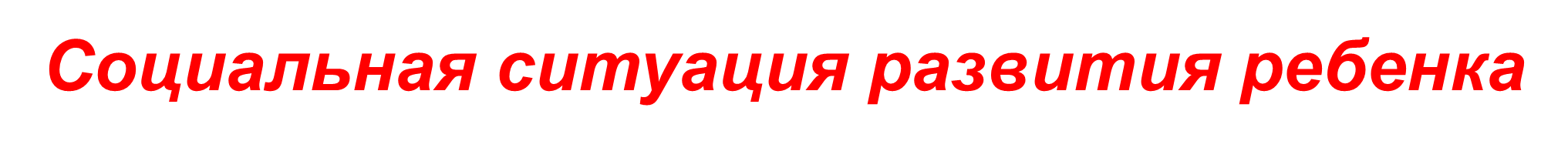 1. Меняются взаимоотношения со взрослыми;2. Становится возможным достаточно систематическое обучение;3. Отношения со сверстниками;4. Осознание собственного «Я»;5. Становление личности ребенка;6. Ведущим средством общения является язык.
Формы общения:
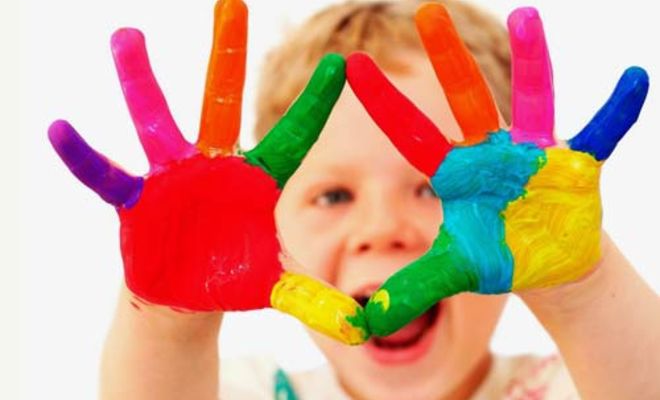 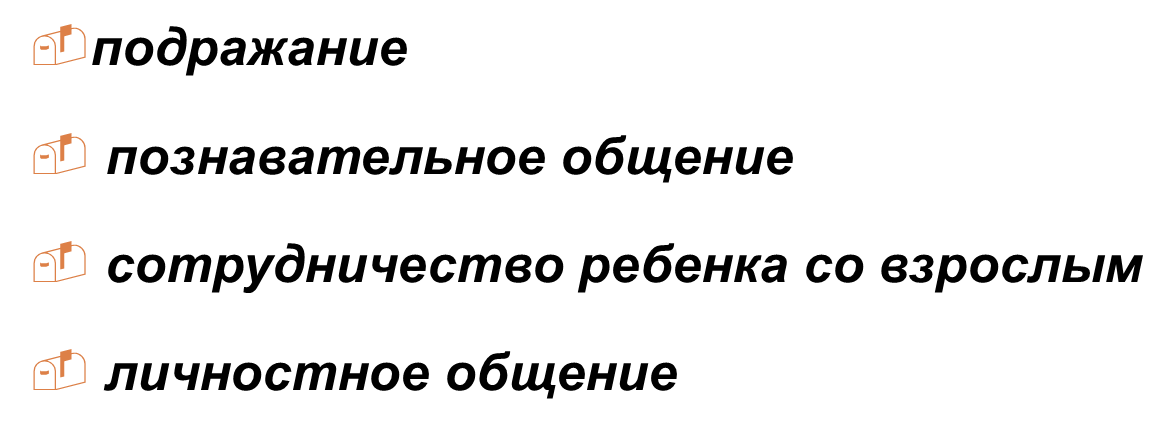 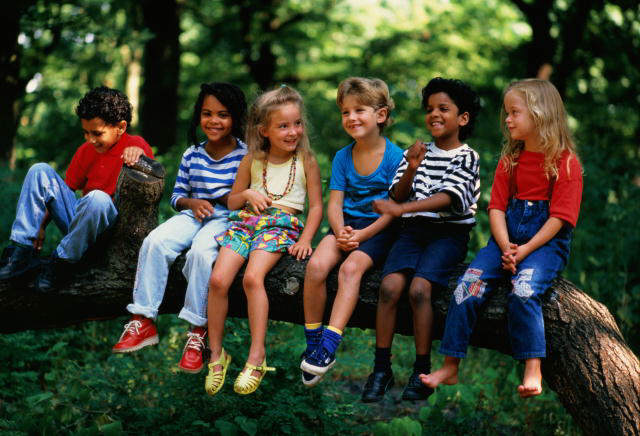 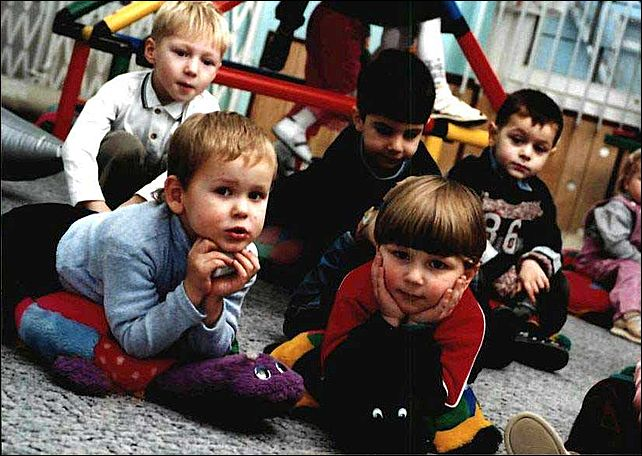 Сюжетно-ролевая игра как основная деяльность дошкольника
Для первой стадии (3-5 лет) характерно воспроизведение логики реальных действий людей; содержанием игры являются предметные действия. 

На второй стадии (5-7 лет) моделируются реальные отношения между людьми и содержанием игры становятся социальные отношения, общественная сущность деятельности взрослого человека.
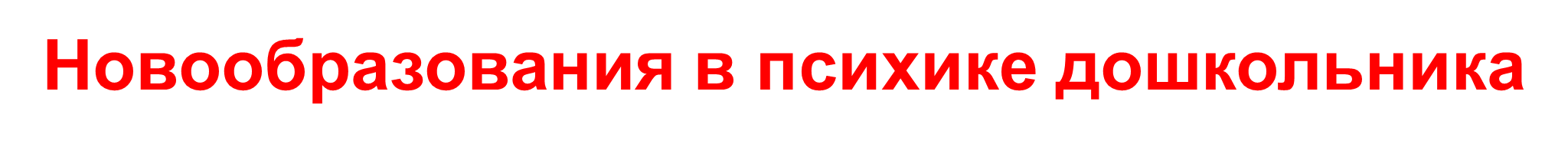 Сенсорное развитие - совершенствование ощущений, восприятия, наглядных представлений.
Мышление развивается от наглядно-действенного к образному.
Память узнавания и воспроизведения.
Растущая произвольность воображения.
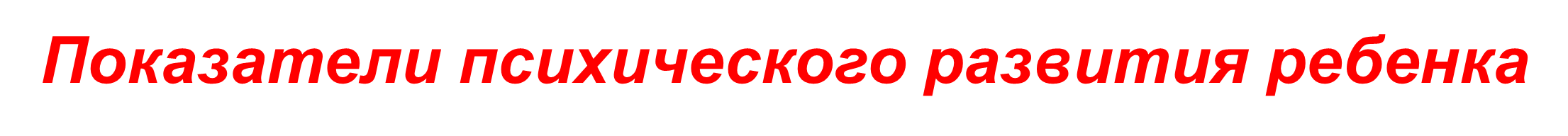 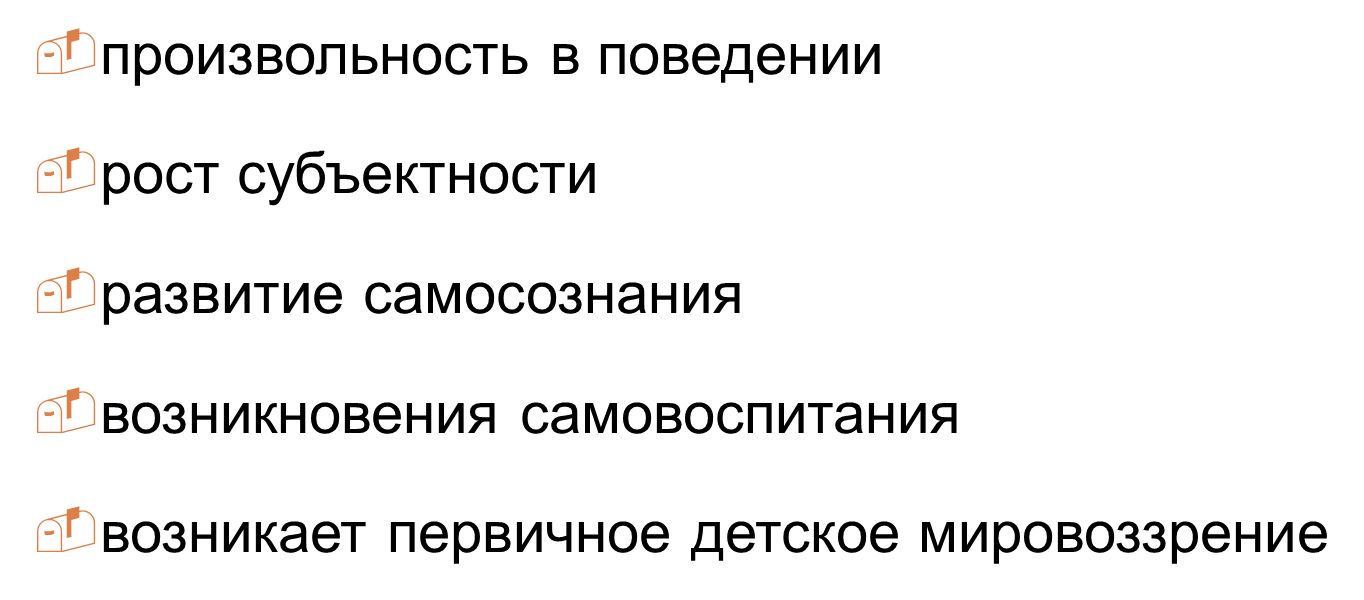 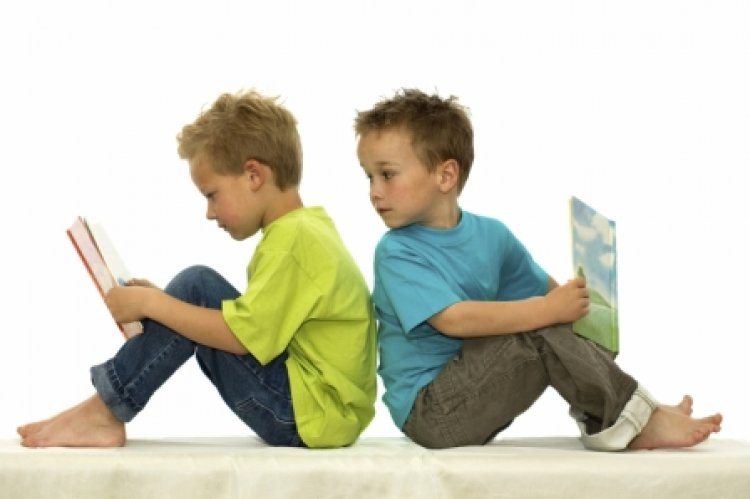 Появление таких новообразований, как трудолюбие, внутренняя позиция, адекватная самооценка, являются важными составляющими школьной готовности. В систему готовности входит и сенсомоторная координация (главным образом зрительно-моторная), помогающая ребенку одновременно слушать, смотреть на образец и рисовать или писать. Важным показателем готовности к школе является и распределение и концентрация внимания, произвольность, в том числе и умение подчинять деятельность определенному образцу или правилу, степень обобщенности и интериоризированности познавательных процессов и ориентировки, т.е. те параметры познавательного развития, о которых говорилось выше.
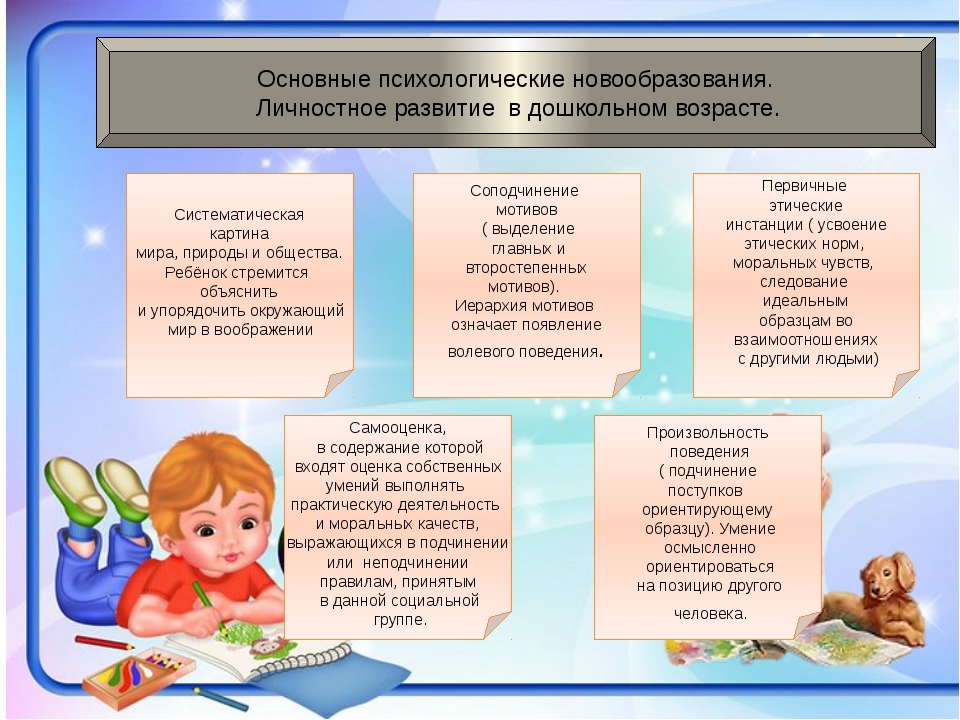 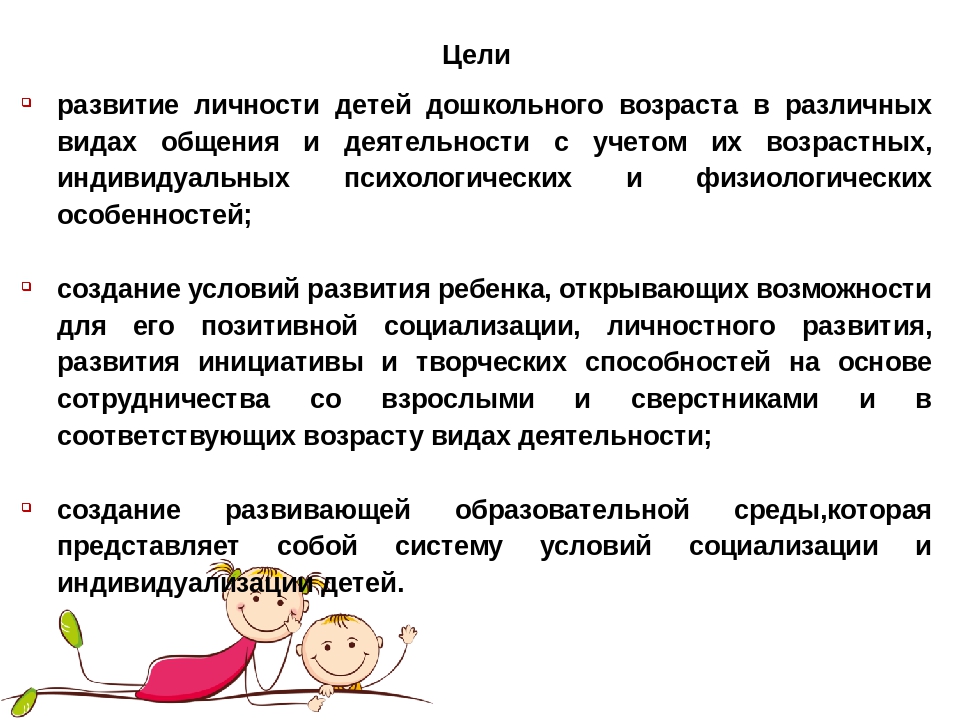 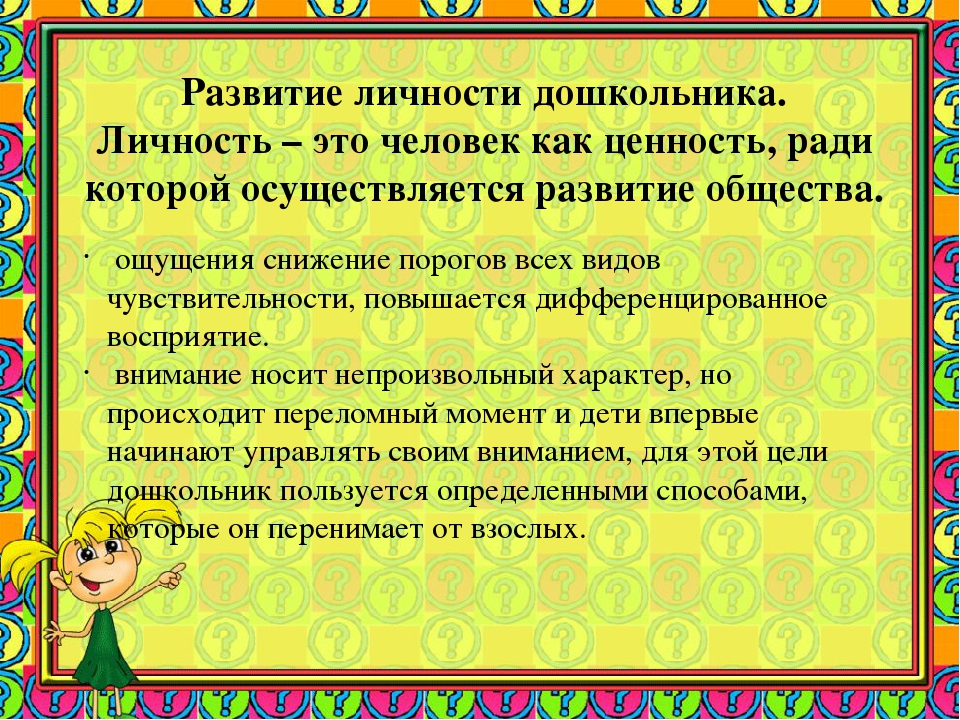 Благодарю за внимание!
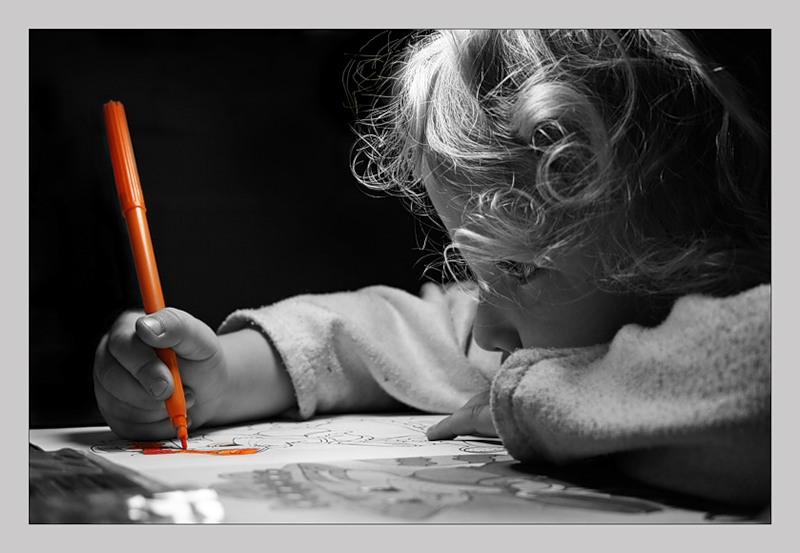